16º Congresso estadual de Previdência - APEPREM
Magadar Rosália Costa Briguet
Outubro 2020
Anexos da Portaria (substituirá a Portaria 402)
ONZE ANEXOS
Resumidamente
Anexo I – Regras estabelecidas para os servidores federais e para os servidores dos entes que adotaram a EC 103
Anexo II – regras estabelecidas para os entes que não fizeram alterações na sua legislação decorrentes da EC 103
Anexo III – Instruções para aposentadoria especial para os entes que não fizeram alterações na sua legislação decorrentes da EC 103
Anexo IV – Instruções para aposentadoria especial para os servidores federais e para os servidores dos entes que adotaram a EC 103 – §4º. C do art. 40 da CF – atividades especiais (insalubres)
Anexo V – aposentadoria dos servidores com deficiência dos entes que não observaram as regras estabelecidas na EC 103
Anexo VI  - CTC (modelo)
Anexo VII – Relação da remunerações das contribuições – CTC
Anexo VIII – Declaração para revisão de CTC
Anexo IX – Declaração de tempo de contribuição para fins de obtenção de benefício no RGPS
Anexo X -  Declaração de tempo de Contribuição ao RPPS para aplicação de acordos  internacionais de Previdência Social
Anexo XI - PRO-GESTÃO RPPS – Certificação institucional – Ações a serem verificadas em cada dimensão
ANEXO I - NORMAS DE BENEFÍCIOS DOS SEGURADOS DOS REGIMES PRÓPRIOS DE PREVIDÊNCIA SOCIAL DA UNIÃO E DOS ENTES FEDERATIVOS QUE ADOTAREM AS MESMAS REGRAS ESTABELECIDAS PARA OS SERVIDORES FEDERAIS PELA EMENDA CONSTITUCIONAL N° 103, DE 2019
Regras permanentes – Servidores federais que ingressarem após a emenda  e servidores dos entes federativos que ingressarem após a lei de alteração das regras
Servidores federais que ingressaram após a emenda ou servidores dos entes que ingressarem após a lei que alterou as regras de aposentadoria (CE, LOM e LC)
Modalidades (art. 10 da emenda)
Aposentadoria voluntária (tempo de contribuição e idade)
Fixação de proventos (art. 26 da emenda): média aritmética simples das remunerações de contribuições  correspondentes a 100% do período contributivo a partir de julho de 1994, ou desde o início da contribuição, se posterior, sendo: 60% da média, com acréscimo de 2% para cada ano que exceder a 20 anos de tempo de contribuição
Em caso de servidor submetido ao regime complementar: média limitada ao valor máximo de benefício ao RGPS
Reajuste: que preserve o valor real do benefício (RGPS ou lei do ente)
Independentemente da data de ingresso  (não há regra de transição)
Por incapacidade permanente (art. 10 da emenda)
Fixação de proventos (art. 26 da emenda)
a) para aposentadoria por incapacidade permanente decorrente de acidente do trabalho, moléstia profissional ou do trabalho: 100% da média
b) para aposentadoria por incapacidade permanente decorrente de doenças: 60% da média de 100%, com acréscimo de 2% para cada ano que exceder a 20 anos de contribuição
Compulsória (art. 40, § 1º, II – não foi alterado pela emenda)
Fixação de proventos (art. 26 da emenda)
 resultado do tempo de contribuição dividido por 20 anos, limitado a um inteiro, multiplicado pelo valor apurado da média (60% dos 100% da média, acrescido de 2% por ano que exceder a 20 anos)
Reajuste: que preserve o valor real do benefício (RGPS ou lei do ente)
Servidores federais que ingressaram após a emenda ou servidores dos entes que ingressarem após a lei que alterou as regras de aposentadoria (CE, LOM e LC)
Aposentadorias especiais (art. 10):
Professor: tempo e idade reduzidos em cinco anos. Efetivo exercício das funções do magistério na educação infantil, ensino fundamental e médio – adotados os parâmetros definidos pela Lei 11.301/2006 e ADI 3772
Policial civil (DF), Policial legislativo, Policial federal (rodoviário, ferroviário) agente federal penitenciário ou socioeducativo: tempo e idade reduzidos
O segurado cujas atividades especiais sejam exercidas com efetiva exposição aos agentes insalubres: redução de tempo de contribuição e idade igual para ambos os gêneros
Servidor com deficiência (art. 22 da emenda): requisitos da LC 142/2013
Servidores federais que ingressaram após a emenda ou servidores dos entes que ingressarem após a lei que alterou as regras de aposentadoria (CE, LOM e LC)
Aposentadorias especiais:
Fixação de proventos (art. 26 da emenda):  média aritmética simples das remunerações de contribuições  correspondentes a 100% do período contributivo a partir de julho de 1994, sendo 60% da média, com acréscimo de 2% para cada ano que exceder a 20 anos de tempo de contribuição
Segurado com deficiência: critérios de cálculo previstos na LC 142/2013:
a) - 100% da média (deficiência grave, média ou moderada) e
b)70% (setenta por cento) mais 1% (um por cento) do salário de benefício por grupo de 12 (doze) contribuições mensais até o máximo de 30% (trinta por cento), no caso de aposentadoria por idade
Reajuste: que preserve o valor real do benefício (RGPS ou lei do ente)
ANEXO I - NORMAS DE BENEFÍCIOS DOS SEGURADOS DOS REGIMES PRÓPRIOS DE PREVIDÊNCIA SOCIAL DA UNIÃO E DOS ENTES FEDERATIVOS QUE ADOTAREM AS MESMAS REGRAS ESTABELECIDAS PARA OS SERVIDORES FEDERAIS PELA EMENDA CONSTITUCIONAL N° 103, DE 2019
Regras de transição
Servidores federais que ingressaram em cargo efetivo até a data da emenda ou servidores que ingressaram até a data da lei que adotar as mesmas regras da EC no.103
1ª regra aposentadoria voluntária (art. 4º da emenda): idade, tempo de contribuição, tempo de efetivo exercício no serviço público e no cargo efetivo e soma de pontos. Professor com redução de cinco anos na idade e tempo de contribuição e no somatório de pontos
Fixação de proventos:
Ingresso em cargo efetivo até 31.12.2003: totalidade da remuneração no cargo efetivo/Paridade. Acréscimo de idade mínima (65/62 e 60/57). Possibilidade de acrescentar vantagens remuneratórias permanentes de valores variáveis
Outros: 60% da média(100%), com acréscimo de 2% para cada ano que exceder a 20 anos de tempo de contribuição/ Reajuste: de acordo com o RGPS (ou lei do ente)
Servidores federais que ingressaram em cargo efetivo até a data da emenda ou servidores que ingressaram até a data da lei que adotar as mesmas regras da EC no.103
2ª regra aposentadoria voluntária com adicional de tempo (pedágio) (art.20 da emenda) : idade, tempo de contribuição, tempo de efetivo exercício no serviço público e no cargo efetivo e pedágio. 
Professor com redução de cinco anos na idade e tempo de contribuição 
Fixação de proventos :
Ingresso em cargo efetivo até 31.12.2003: totalidade da remuneração no cargo efetivo/Paridade. Possibilidade de acrescentar vantagens remuneratórias permanentes de valores variáveis
Outros (art. 26 da emenda): 100% da média / Reajuste: de acordo com o RGPS (ou lei do ente)
Servidores federais que ingressaram em cargo efetivo até a data da emenda ou servidores que ingressaram até a data da lei que adotar as mesmas regras da EC no.103
Segurados policiais (art. 5º da emenda) : LC 51/85 com idade mínima para ambos os sexos ou idades específicas mais período adicional (pedágio) correspondente até a data da entrada em vigor da emenda ou da lei do ente
Fixação de proventos: integrais (discussão: integrais da remuneração no cargo efetivo ou média)
Tema 1019 (RE 1162672)
Para o policial federal: o parecer normativo da AGU, acolhido pelo Presidente – proventos integrais e paridade para quem ingressou até 12.11.2019.
Servidores federais que ingressaram em cargo efetivo até a data da emenda ou servidores que ingressaram até a data da lei que adotar as mesmas regras da EC no.103
Segurado submetido a atividades insalubres (art. 21 da emenda)– cumprir requisitos do art. 57 e 58 da Lei no. 8.213/91 e demais requisitos
Vedada a caracterização por categoria profissional ou ocupação
Vedação da conversão do tempo até a data da EC 103 ou da data da lei que alterou as regras de aposentadoria
A conversão do tempo especial em comum é permitida apenas para períodos trabalhados até 13 de novembro de 2019, ou a data da lei do ente que alterou as regras, vedada a conversão de períodos laborados após esta data (conforme § 3º do art. 10, da EC nº 103, de 2019) – art. 19 da Portaria 450/2020 do INSS
Fixação dos proventos: 60% da média(100%), com acréscimo de 2% para cada ano que exceder a 20 anos de tempo de contribuição/ Reajuste: de acordo com o RGPS
Regra do direito adquirido, pensão por morte
Art. 3º.e  art. 23 da EC 103, de 2019
Abono de permanência
Remissão à lei de cada ente (§ 19 do art. 40) – abono será concedido às hipóteses de cumprimento dos requisitos da aposentadoria voluntária, inclusive especiais, e também para o art. 6º da EC 41 e 3º da EC 47
Valor será equivalente ao valor da contribuição
Pagamento será devido a partir do cumprimento dos requisitos para obtenção do benefício
Sobre averbação de tempo de contribuição/serviço - ver a AO 445, j. 12.09.2016 ( A averbação do tempo de serviço é de interesse exclusivo do interessado; não pode a administração ser onerada pela averbação do tempo de serviço. Assim, o marco inicial para o pagamento é a data do protocolo do pedido de averbação)
ANEXO II - NORMAS DE CONCESSÃO, CÁLCULO E REAJUSTAMENTO DE BENEFÍCIOS AOS SEGURADOS DOS REGIMES PRÓPRIOS DE PREVIDÊNCIA SOCIAL DOS ENTES FEDERATIVOS QUE NÃO FIZERAM ALTERAÇÕES NA SUA LEGISLAÇÃO DECORRENTES DA EMENDA CONSTITUCIONAL N° 103, DE 2019
Aplicação do art. 40, na redação anterior à EC 103 e da legislação previdenciária do ente
Servidores que ingressaram em cargo efetivo após janeiro de 2004
Modalidades
Aposentadoria voluntária (tempo de contribuição e idade) (art. 40, § 1º, III, a, da CF, na redação anterior à emenda)
O professor tem redução de 05 anos na idade e tempo de contribuição – efetivo exercício das funções do magistério na educação infantil, ensino fundamental e médio (Lei 11.301 e ADI 3772)
Fixação de proventos: média aritmética simples das remunerações de contribuições  correspondentes a  80% do período contributivo a partir de julho de 1994 ou do início da contribuição, se posterior
As remunerações consideradas não poderão ser inferiores ao valor do salário mínimo na competência da remuneração e superiores ao limite máximo do salário-de-contribuição vigente na competência da remuneração, quantos aos meses de vinculação ao RGPS
Os proventos não poderão ser superiores à remuneração no cargo efetivo (§ 2º do art. 40 da CF na redação anterior à EC 103)
Reajuste que preserve o valor real do benefício
Independentemente da data de ingresso
Aposentadorias especiais (atividades insalubres) – aplicação da súmula vinculante 33 do STF
Aposentadoria do segurado com deficiência – somente com Mandado de Injunção (não mais interposto junto ao STF conforme tema 727 – RE 797905) – aplicação da lei 142/2013
Reajuste: que preserve o valor real do benefício
Aposentadoria dos guardas municipais: STF: tema 1057 (ARE 1.215.727) os guardas civis municipais não possuem direito constitucional à aposentadoria especial por exercício de atividade de risco prevista no art. 40, § 4º, II, da Constituição Federal
Independentemente da data de ingresso
Aposentadoria compulsória aos 75 anos de idade (art. 40, § 1º, II, da CF) 
Aposentadoria por idade (art. 40, § 1º, III, b, da CF, na redação anterior à emenda)
Fixação de proventos:  média aritmética simples das remunerações de contribuições  correspondentes a  80% do período contributivo a partir de julho de 1994 ou desde o início da contribuição, se posterior 
Proporcionais ao tempo de contribuição apurado – percentual que se aplicará ao resultado da média ou à remuneração no cargo efetivo (o menor)
Reajuste: que preserve o valor real do benefício
Aposentadoria por invalidez permanente
1ª regra – servidor que ingressou em cargo efetivo a partir de 2004 (art. 40, § 1º, I, da CF, na redação anterior à emenda):
Fixação de proventos: Quando decorrente de acidente do trabalho, moléstia profissional, do trabalho ou doença grave prevista em lei: integrais da média aritmética simples das remunerações de contribuições  correspondentes a  80% do período contributivo a partir de julho de 1994 ou desde o início da contribuição, se posterior 
Proporcionais ao tempo de contribuição apurado – percentual que se aplicará ao resultado da média ou à remuneração no cargo efetivo (o menor)
Reajuste: que preserve o valor real do benefício
2ª regra – servidor que ingressou em cargo efetivo até 31.12.2003 (art. 6oA da EC 41): 
Proventos integrais ou proporcionais sobre a remuneração no cargo efetivo
Paridade (que se estende às pensões)
Pensão
Aplicação do § 7º do art. 40 da CF na redação anterior à emenda e da legislação do ente federativo
Pensão por morte a ser concedida a partir de 2004
Totalidade dos proventos ou da remuneração no cargo efetivo até o limite dos benefícios do RGPS
70% da parcela excedente a este limite no caso dos proventos ou da remuneração no cargo efetivo
Reajuste que preserve o valor real, exceto pensões decorrentes de aposentadoria por invalidez dos servidores que ingressaram em cargo efetivo até 31.12.2003 e das pensões decorrentes da aposentadoria concedida com base no art. 3º da EC 47, de 2005
Beneficiários, rateio, perda da qualidade, reversão de cotas, de acordo com a lei de cada ente
REGRAS DE TRANSIÇÃO
EC 41/2003 e EC 47/2005
Servidor que ingressou em cargo efetivo até 16.12.98 e até 31.12.2003
Até 16.12.98: Duas modalidades de aposentadoria voluntária:
Art. 2º da EC 41, de 2003 – proventos fixados por média/reajuste
Art. 3º da EC 47, de 2005 – proventos integrais sobre a remuneração no cargo efetivo e paridade, estendida às pensões por morte dela decorrentes
Até 31.12.2003: art. 6º da EC 41 –  proventos integrais sobre a remuneração no cargo efetivo e paridade
Abono de permanência
Abono de permanência
Hipóteses:
Aposentadoria voluntária prevista no art. 40, § 1º, III, a, da CF, na redação anterior à EC 103
Aposentadoria prevista no art. 2º da EC 41
Demais hipóteses não estão previstas no Anexo(?) 
Valor do abono: equivalente ao valor da contribuição previdenciária
O abono será devido da data do implemento dos requisitos para aposentadoria
Disposições gerais
Disposições gerais
Vedada a inclusão nos benefícios de aposentadoria e pensão de parcelas remuneratórias pagas em decorrência do local de trabalho, de função de confiança ou de cargo em comissão e do abono de permanência
Não se incluem na vedação as parcelas que forem objeto de contribuição para o servidor que irá aposentar-se por média, observada a remuneração no cargo efetivo
O tempo de efetivo exercício no cargo em que se der a aposentadoria deverá ser cumprido no cargo efetivo do qual o servidor seja titular na data imediatamente anterior à da concessão do benefício
A Lei não poderá estabelecer qualquer forma de contagem de tempo de contribuição fictício
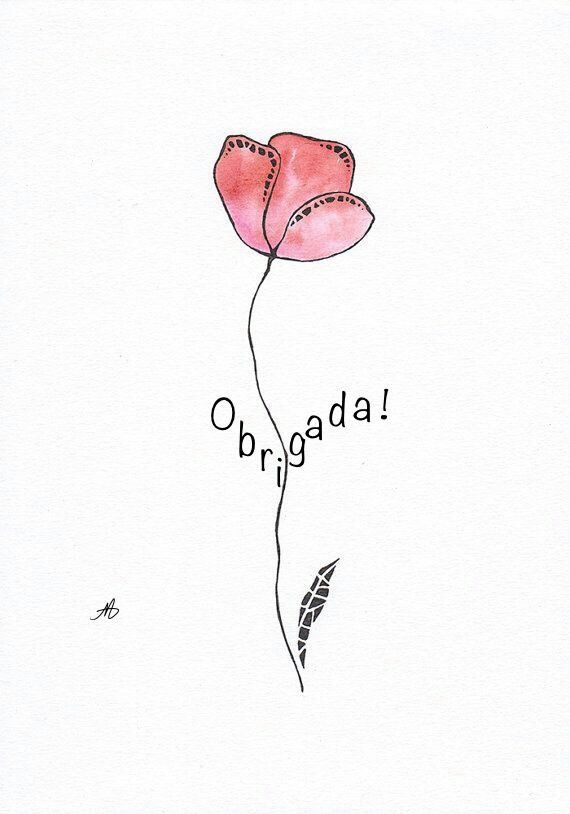